An introduction for students and families
What is College Credit Plus?
College Credit Plus
Replaces PSEO 
Replaces dual enrollment
Opportunity to Earn College Credit
Grades 7 – 12
College-ready students 
Many college course options
Public colleges are free
Private colleges may include small cost
[Speaker Notes: Ohio’s new College Credit Plus can help students earn college and high school credits at the same time by taking college courses from community colleges or universities. The purpose of this program is to promote rigorous academic pursuits and to provide a wide variety of options to college-ready students. Taking a college course from a public college or university College Credit Plus is free. That means no cost for tuition, books or fees. If you choose to attend a private college or university, you may have limited costs.]
College-readiness determined by college. No minimum GPA required.
Apply and Get Admitted
Participate by getting admitted into a college.  

May have to take a placement test and other criteria.
Student Choice
Students can choose any course that applies toward a degree or workforce certification at a public (or participating private) college.
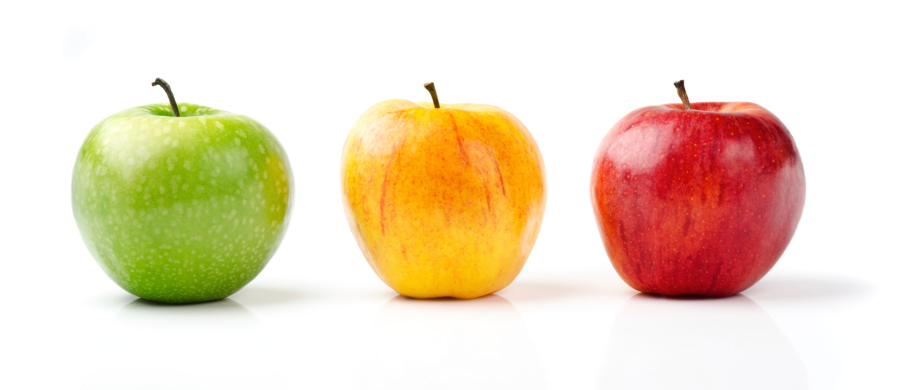 [Speaker Notes: Students can choose any course that applies toward a degree or workforce certification at a public (or participating private) college.

In addition to being non-remedial, College Credit Plus courses may not be religious in nature.]
Graduate with College Credit
Earn up to 30 college credit hours per academic year;  summer not included.

No more than 120 college credit hours while in the program.
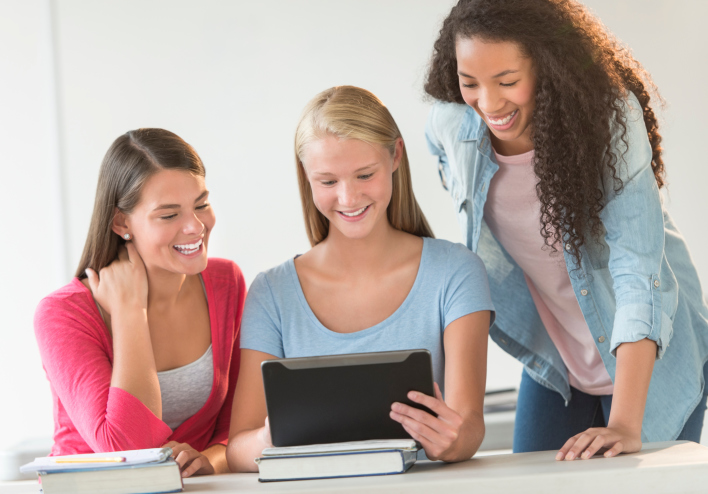 Find the Colleges and Courses that Fit
Students have options

Counselors will share sample pathways with you. 

Pathways are courses to help you choose, not obligate you.
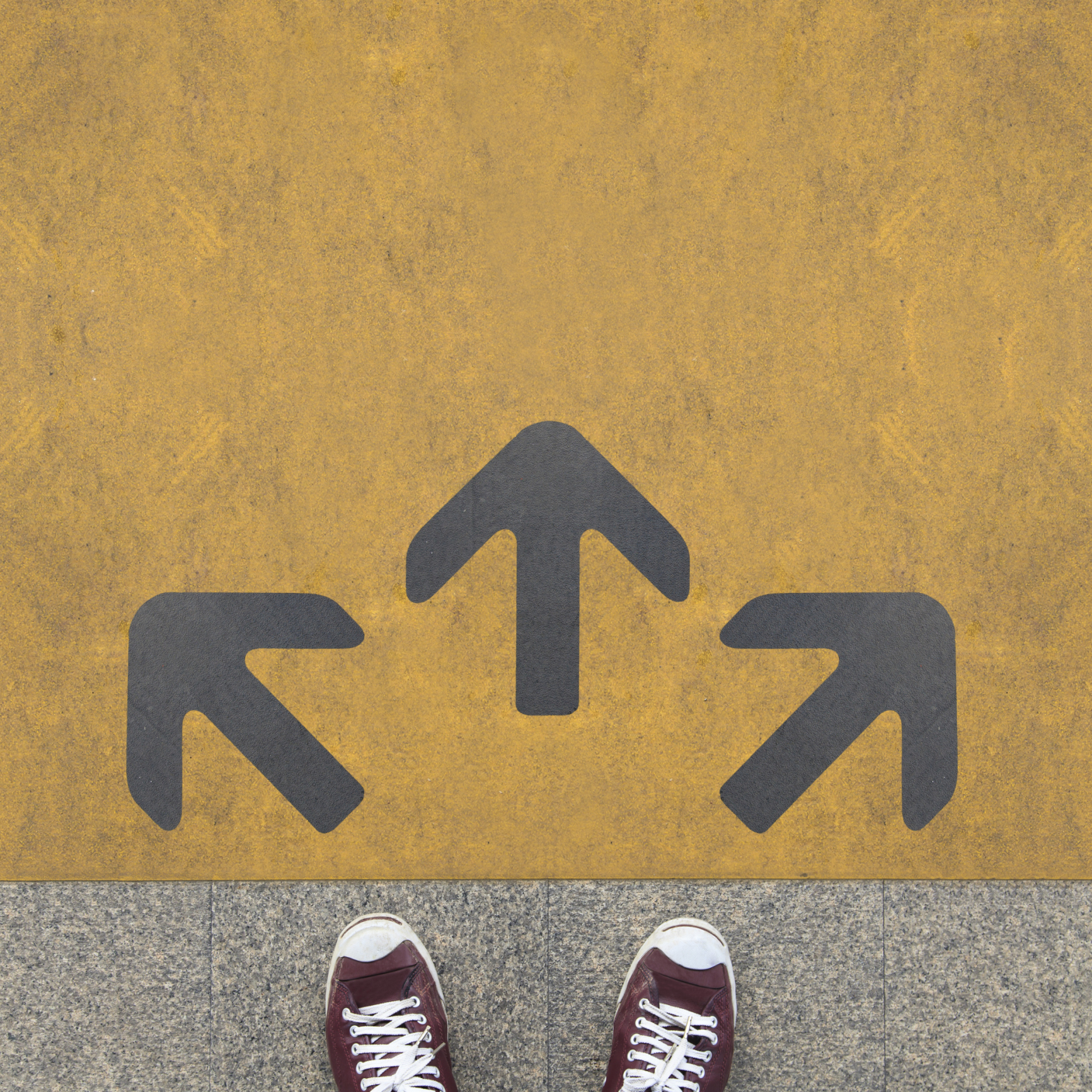 A semester college course of 3 or more credits  counts as a one-year high school class.
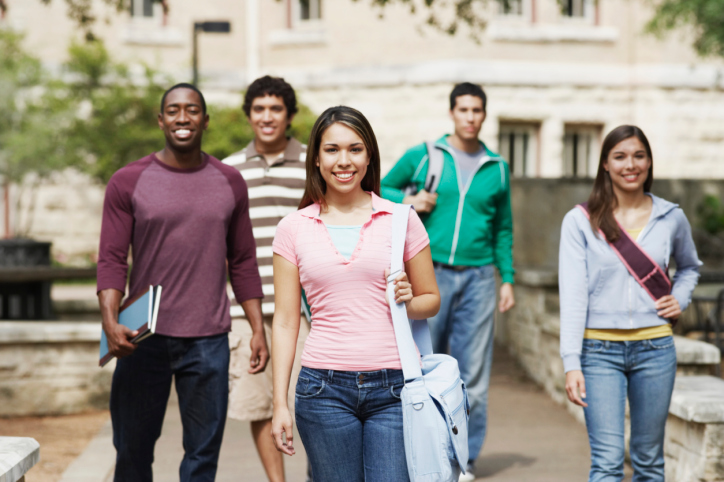 Under what scenarios can a qualified student use College Credit Plus?
You want to take college courses to satisfy your high school graduation requirements.
You completed your high school graduation required classes and you want to begin college work.
You want to explore college and take a course in a subject that interests you.
Books and Fees
Students attending a public college 
do not pay for either books or fees.
Students attending a private college may have a cost that includes books and fees.
Student Covers Parking Expenses
Consider Your Personal Academic Goals
If you fail the class or drop it too late, you may have to pay for it.
[Speaker Notes: Classes failed or withdrawn with an “F” will receive an “F” on the high school and college transcripts and will be computed into the high school and college GPA. If you do not receive a passing grade, the district may, in some instances, seek reimbursement for the amount of state funds paid to the college on your behalf for that college course. The school district may withhold grades and credits received for high school courses taken until reimbursement has been made.]
Weighted Grades
College courses must be weighted the same as Advanced Placement and International Baccalaureate in the same subject area.
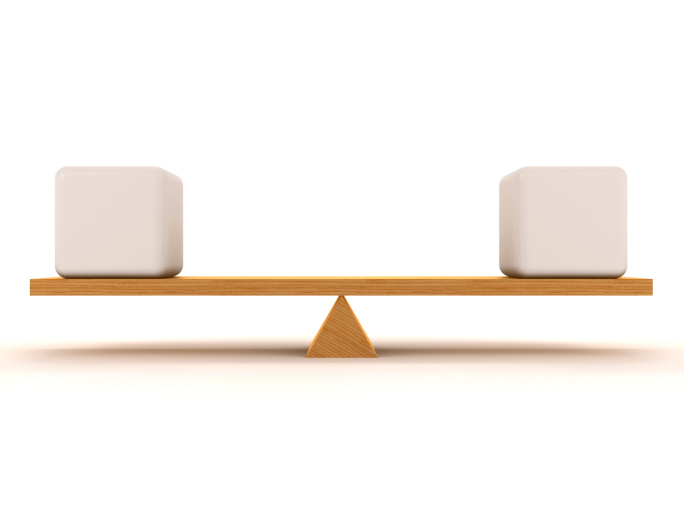 College
Course
AP, IB
Course
Grades are Applied to Graduation Requirements
The grade you earn in the college course is applied to your high school graduation required class.
Deadline for Students: By April 1,you must tell us if you intend to participate next year.
Questions?
For More Information
www.ohiohighered.org/ccp
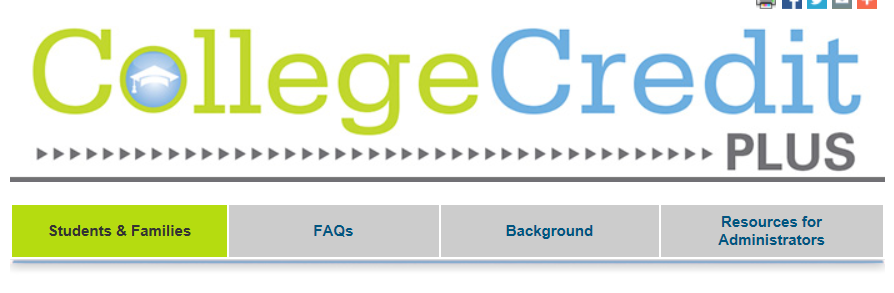